סיעור מוחות  –    Brainstorming
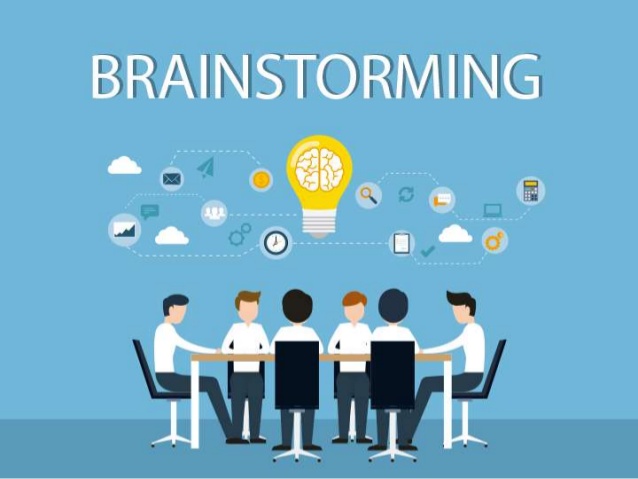 סיעור מוחות  –    Brainstorming
בכל מצב שבו הצפת ידע ממומחים עשויה לתרום לשלב מסוים בחשיבת עתיד, אפשר לשקול סיעור מוחות ייעודי.
 
העלאת רעיונות חופשית בנושא שעל הפרק, לרבות רעיונות "פרועים".

סיעור מוחות יכול לשמש כשלב מקדים לפני יישום שיטה אחרת – סקר דלפי, גיבוש חזון...